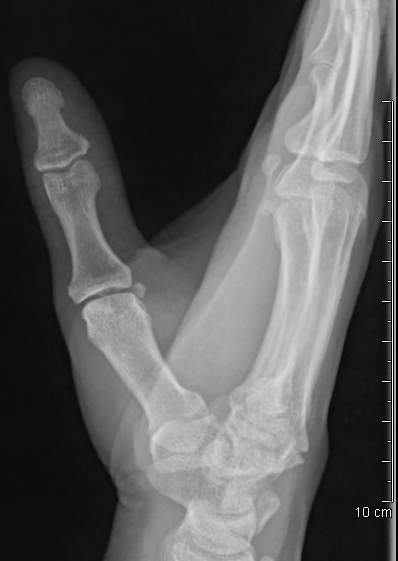 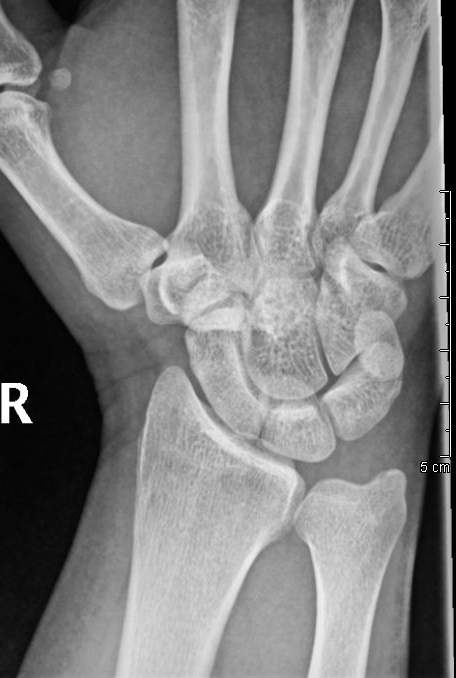 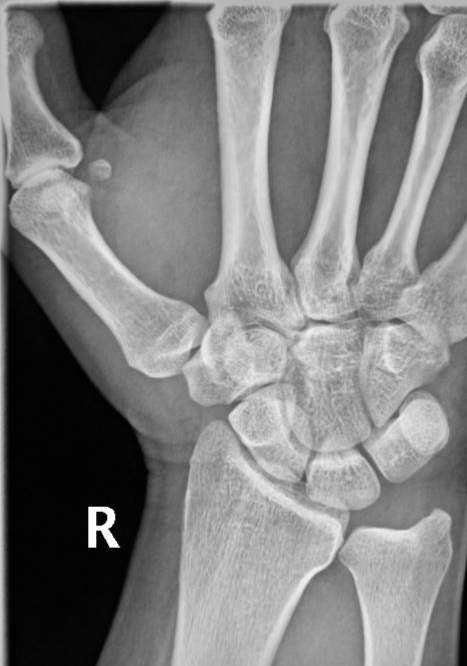 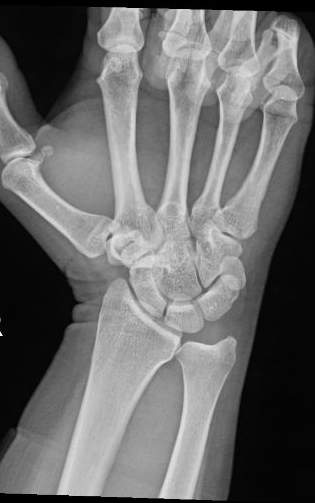 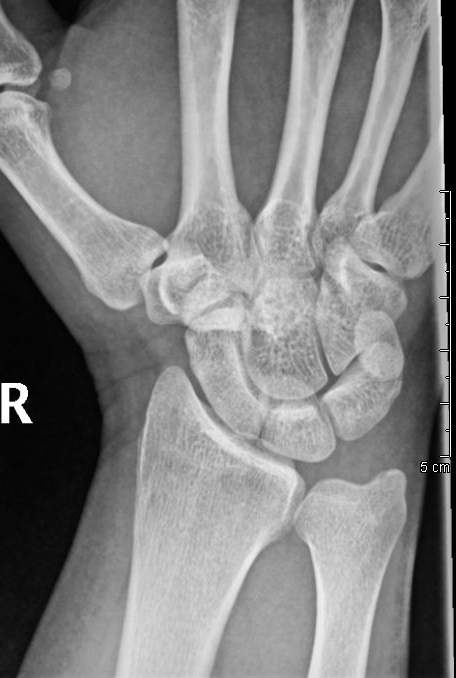 RX polso:
Sospetta frattura scafoide
Sospetta frattura scafoide
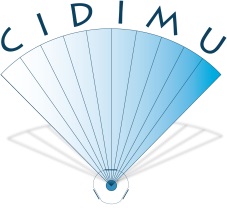 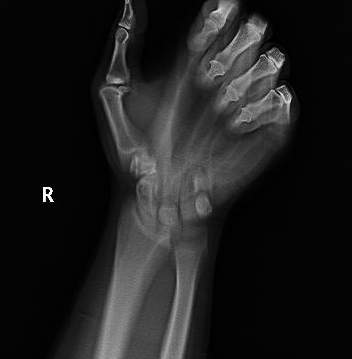 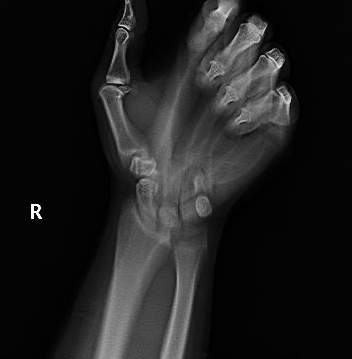 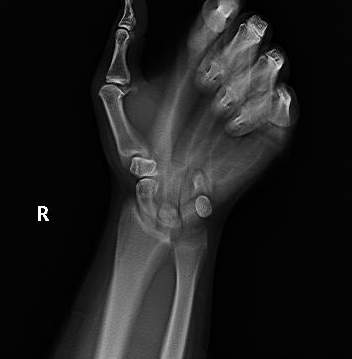 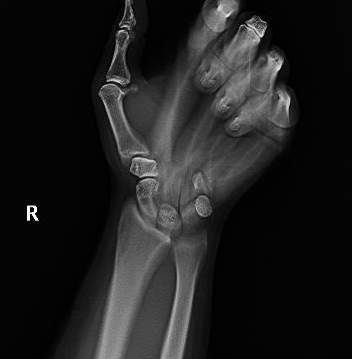 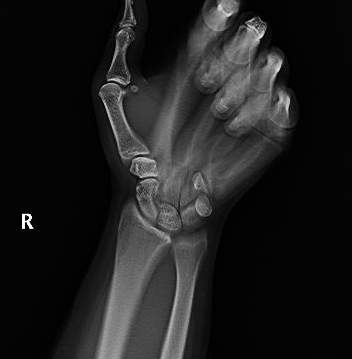 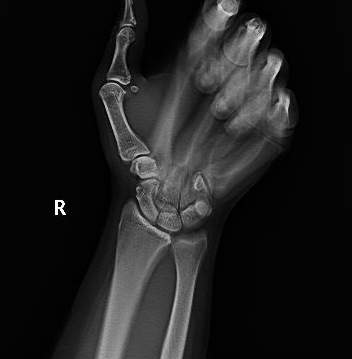 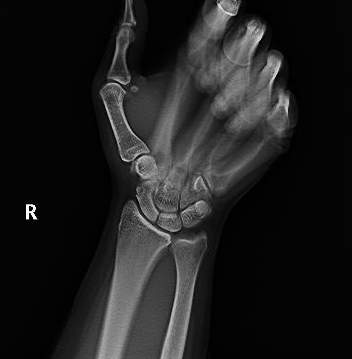 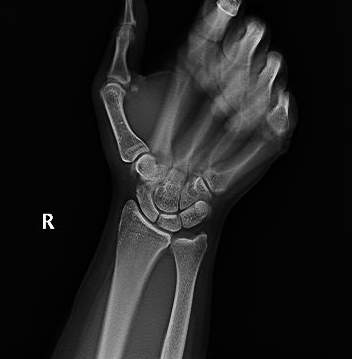 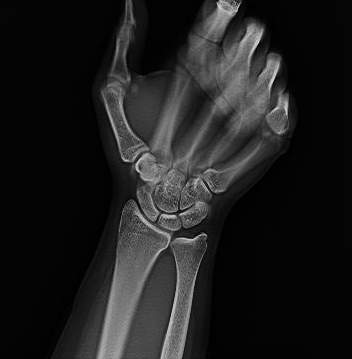 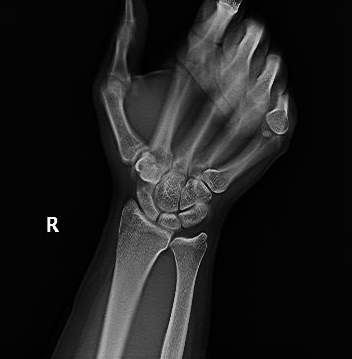 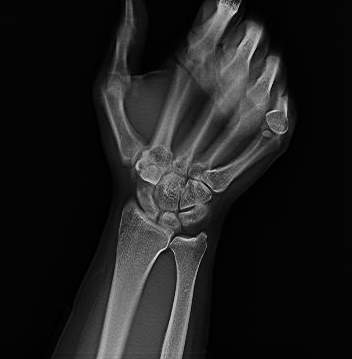 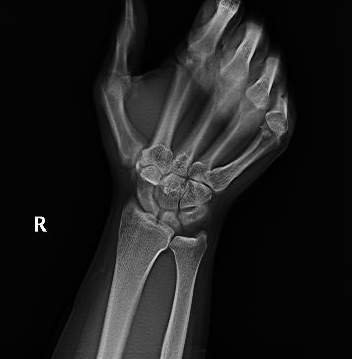 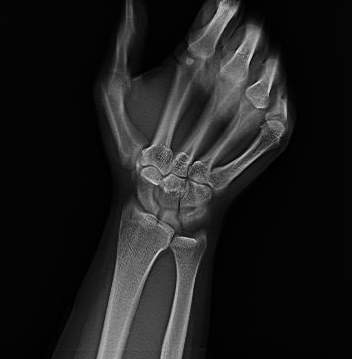 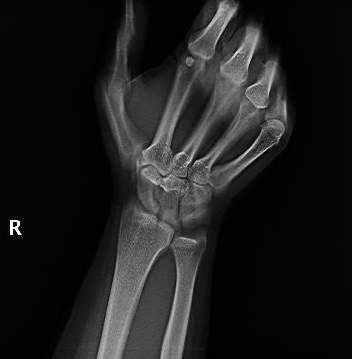 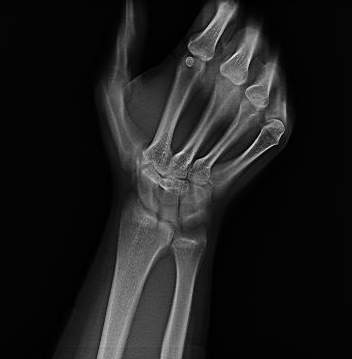 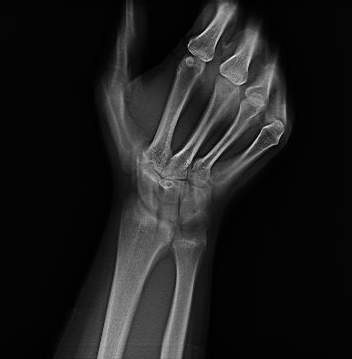 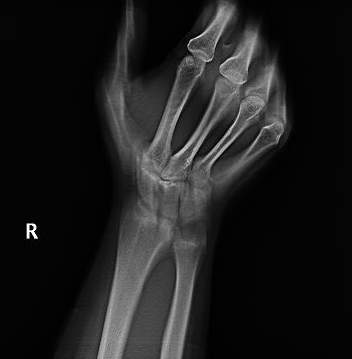 TOMOSINTESI:
Conferma frattura polo distale scafoide
UOMO 50 AA:TRAUMA DISTORSIVO – NO FRATTURE VISIBILI AD RX STANDARD
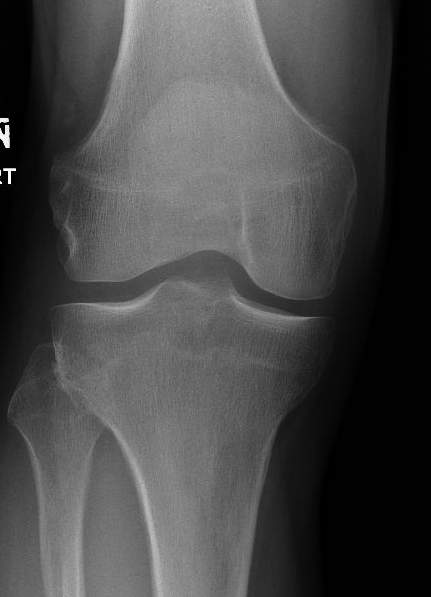 RX
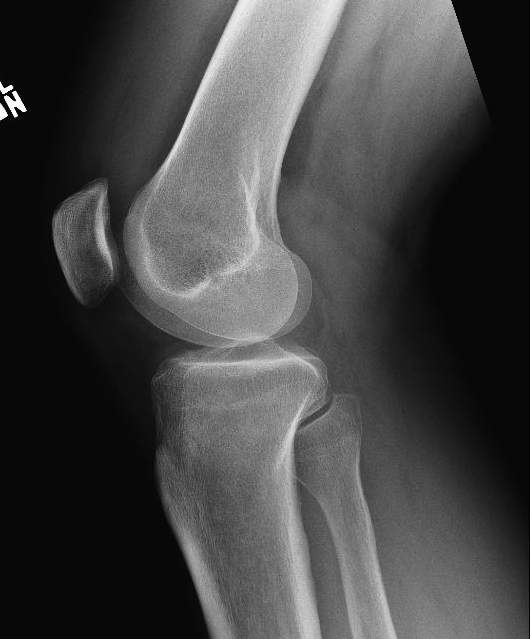 [Speaker Notes: 50 year old man with twisted knee, x-ray no fracture visible, 5 days later VolumeRad]
…5 GIORNI DOPO EFFETTUA UNA TOMOSINTESI
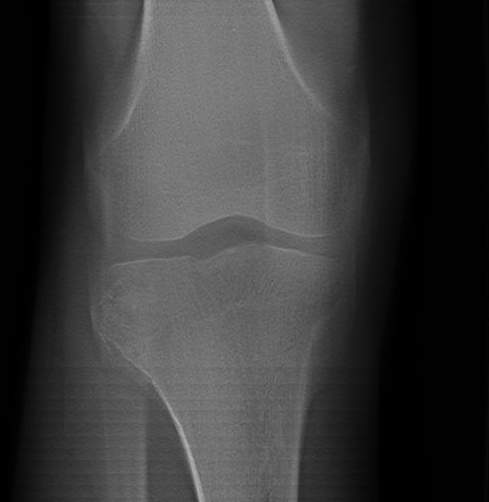 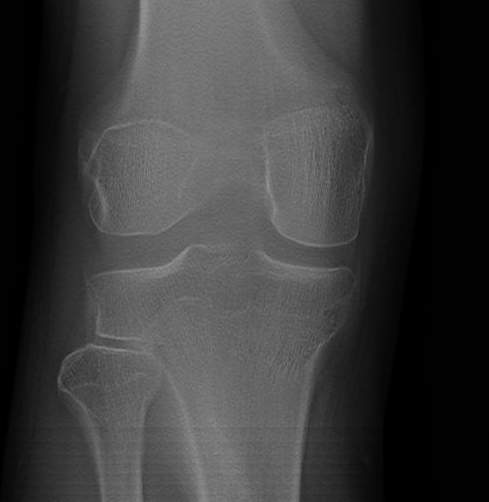 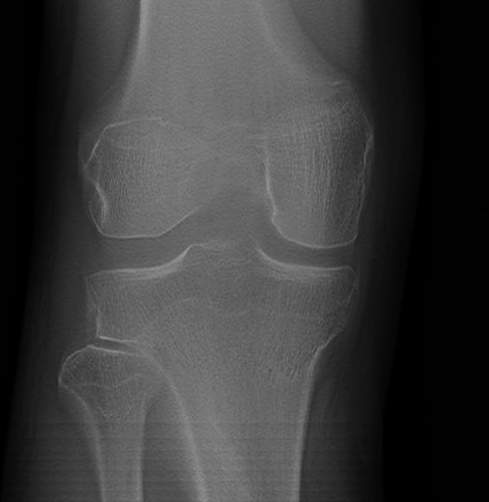 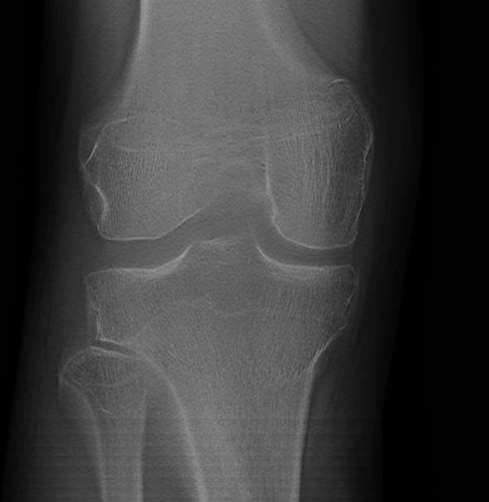 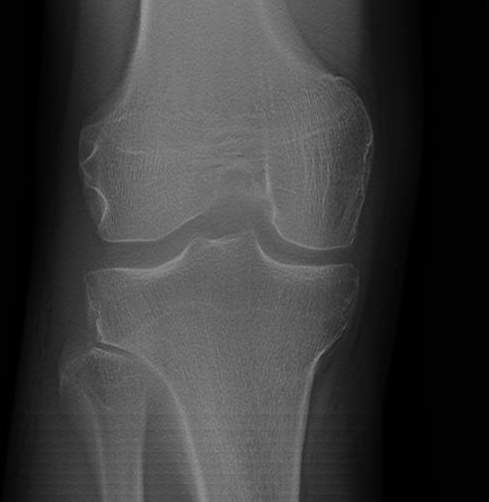 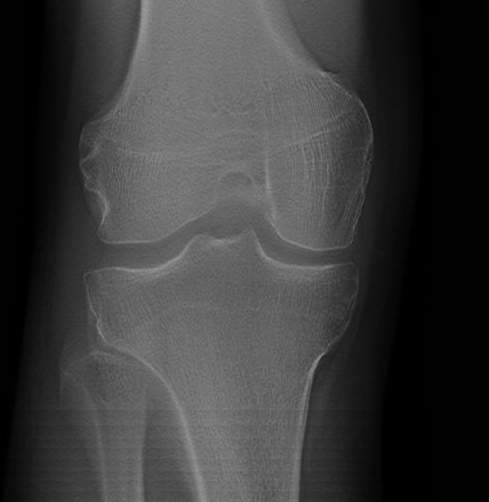 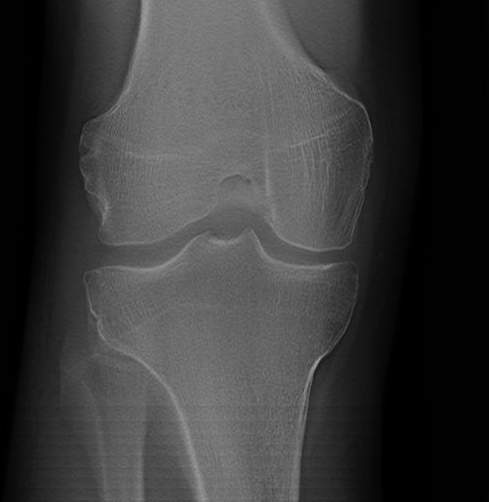 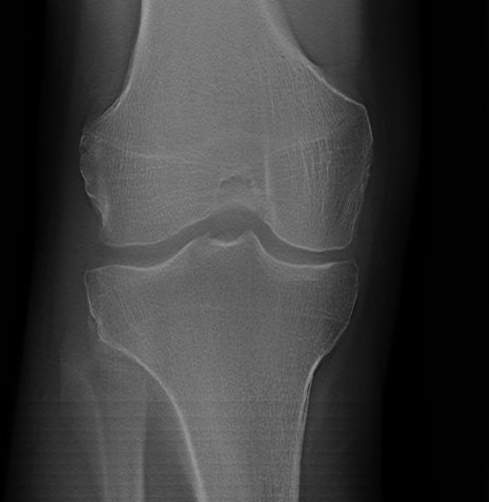 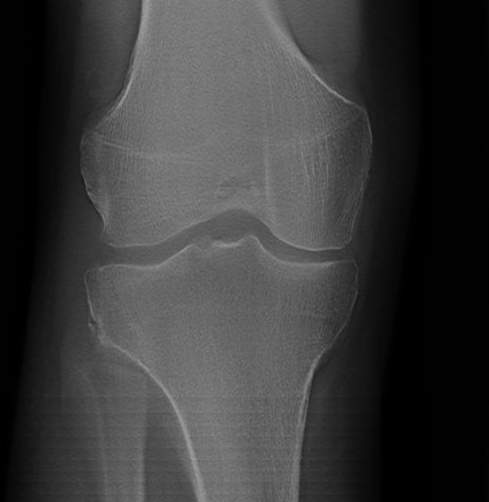 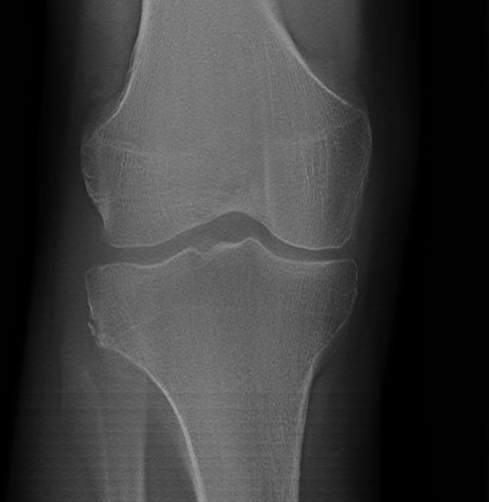 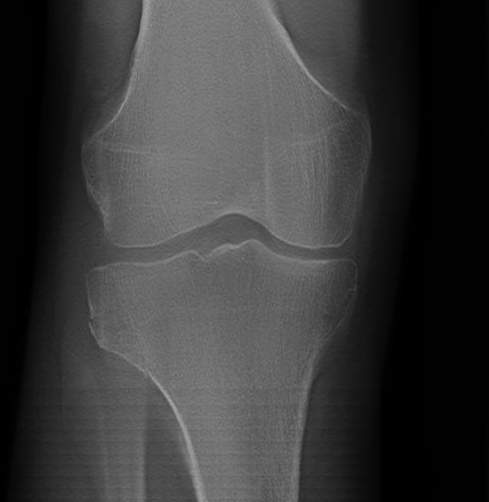 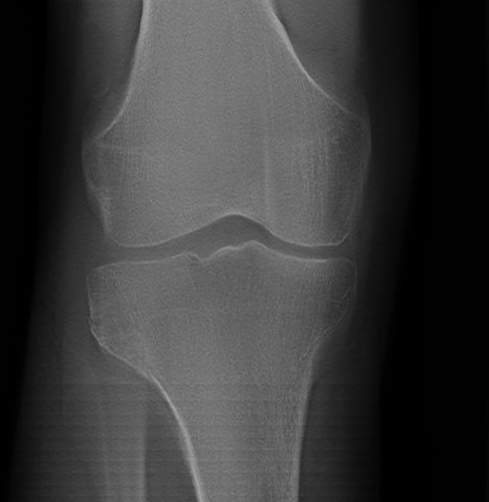 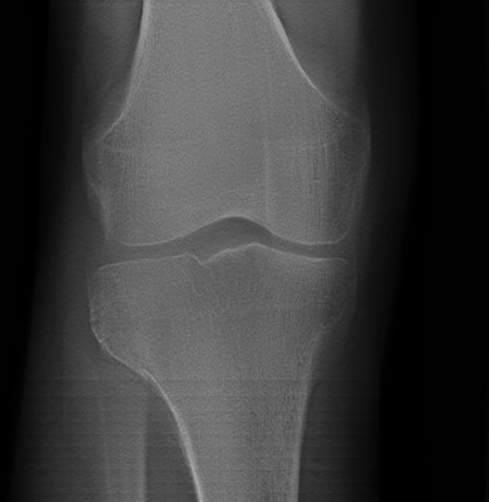 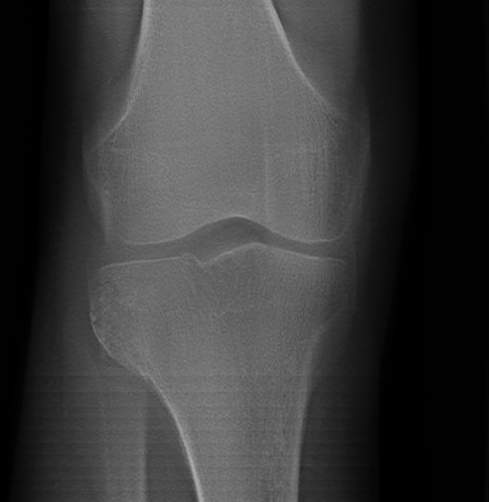 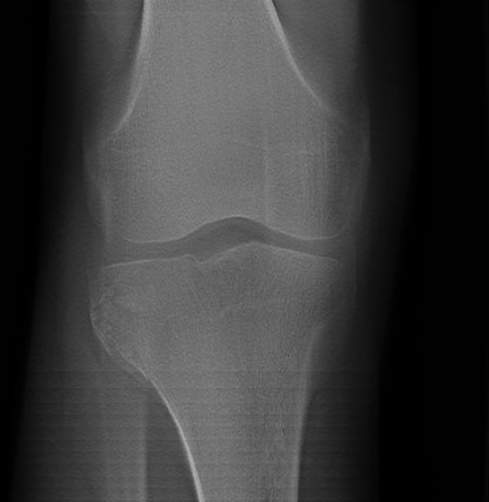 TS
FRATTURA CORTICALE
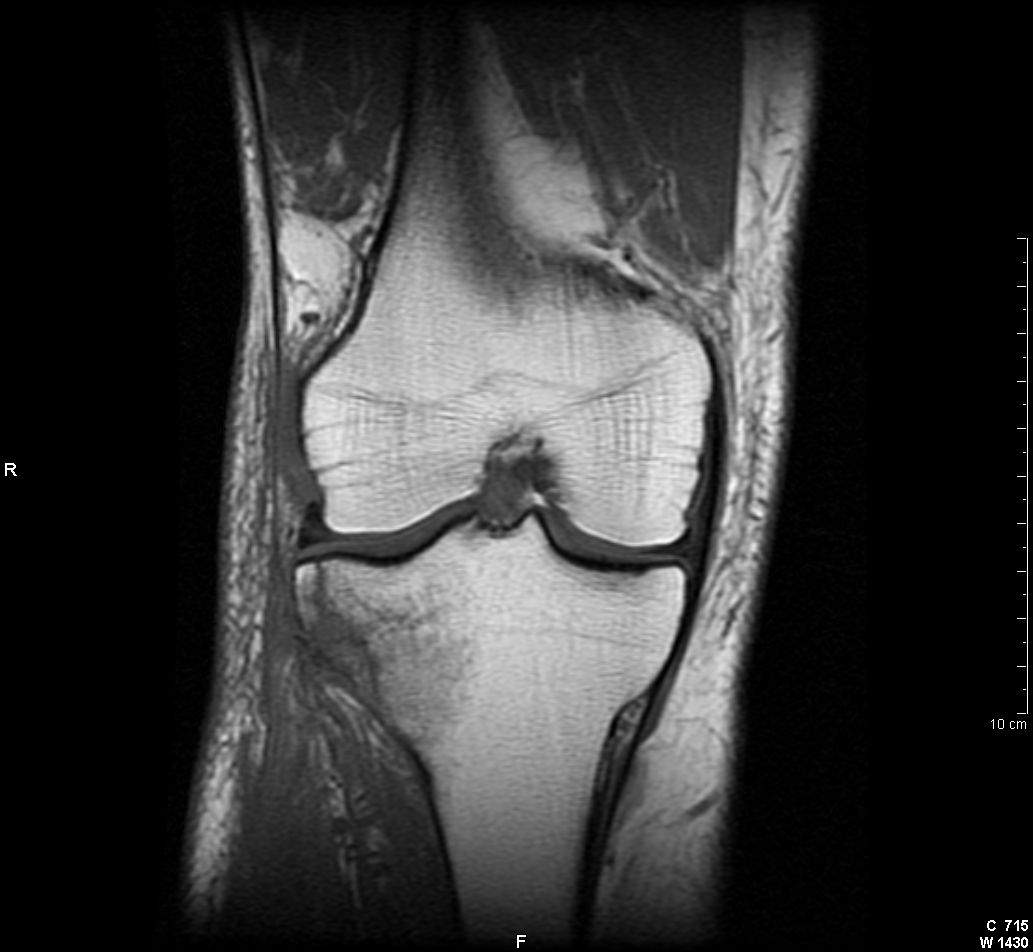 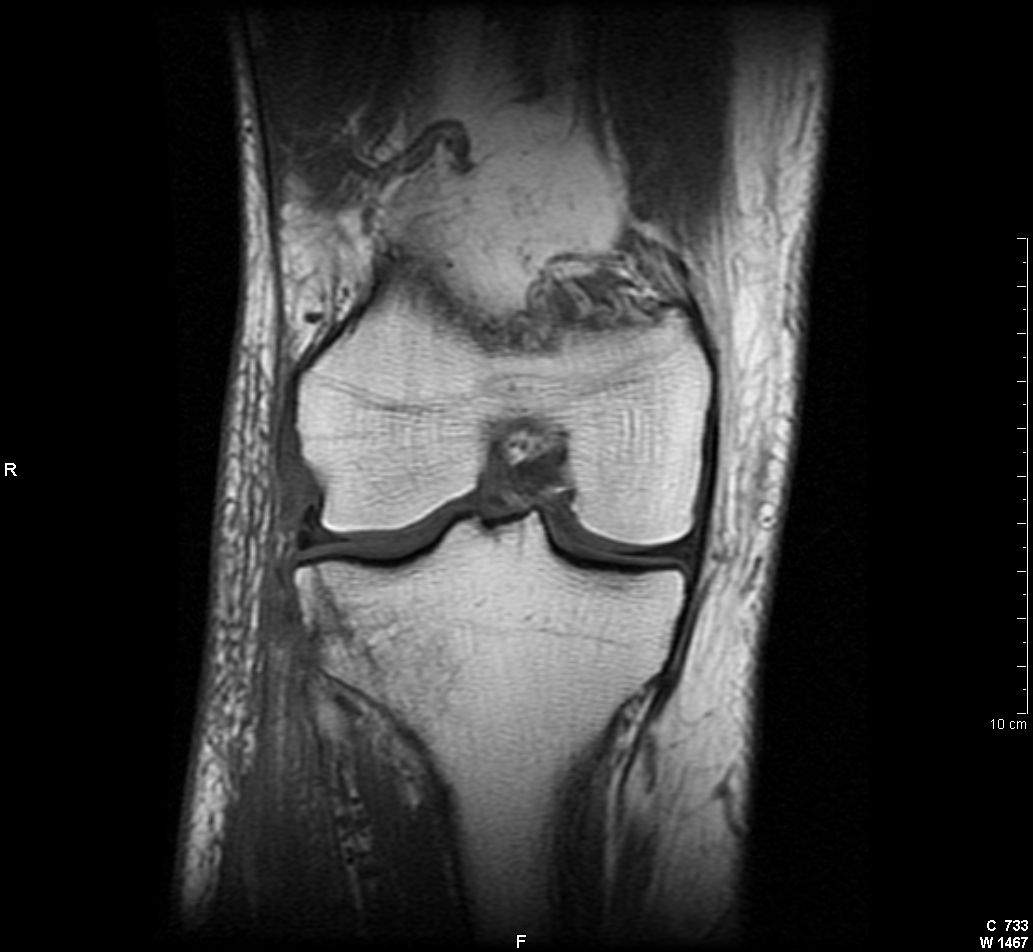 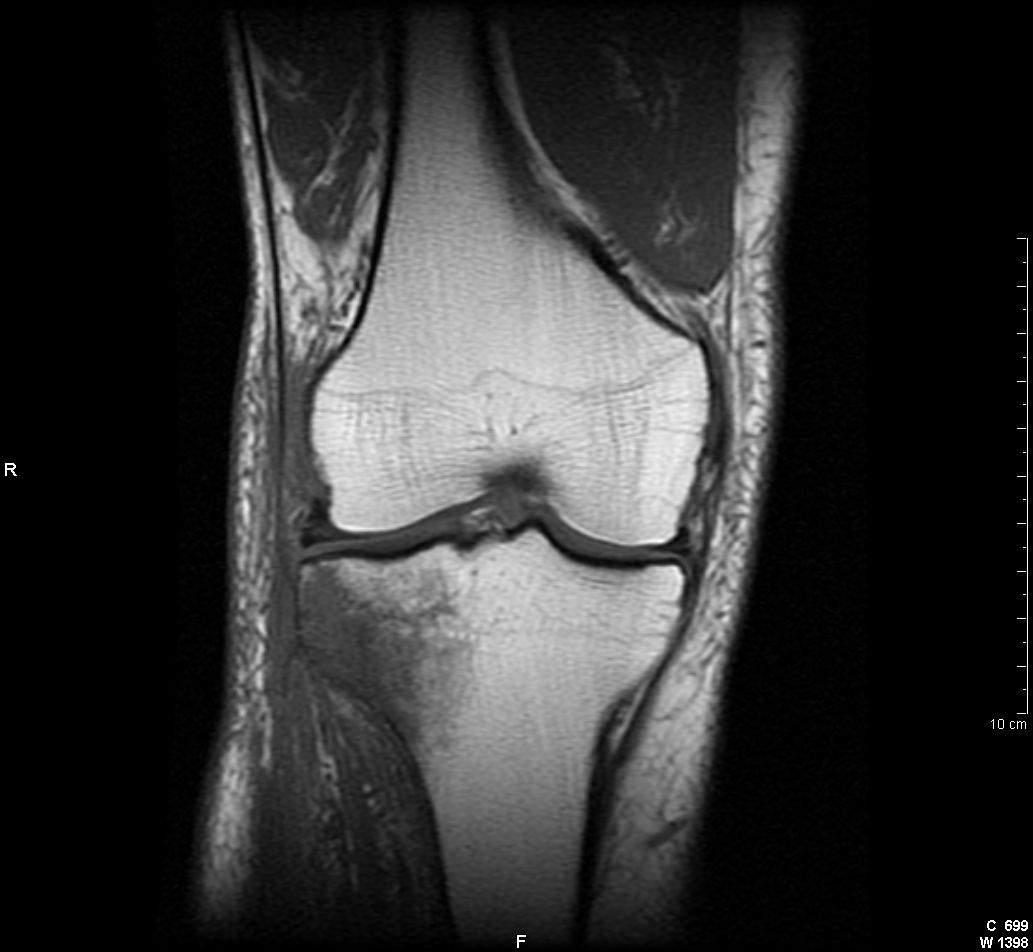 RM 
CONFERMA FRATTURA